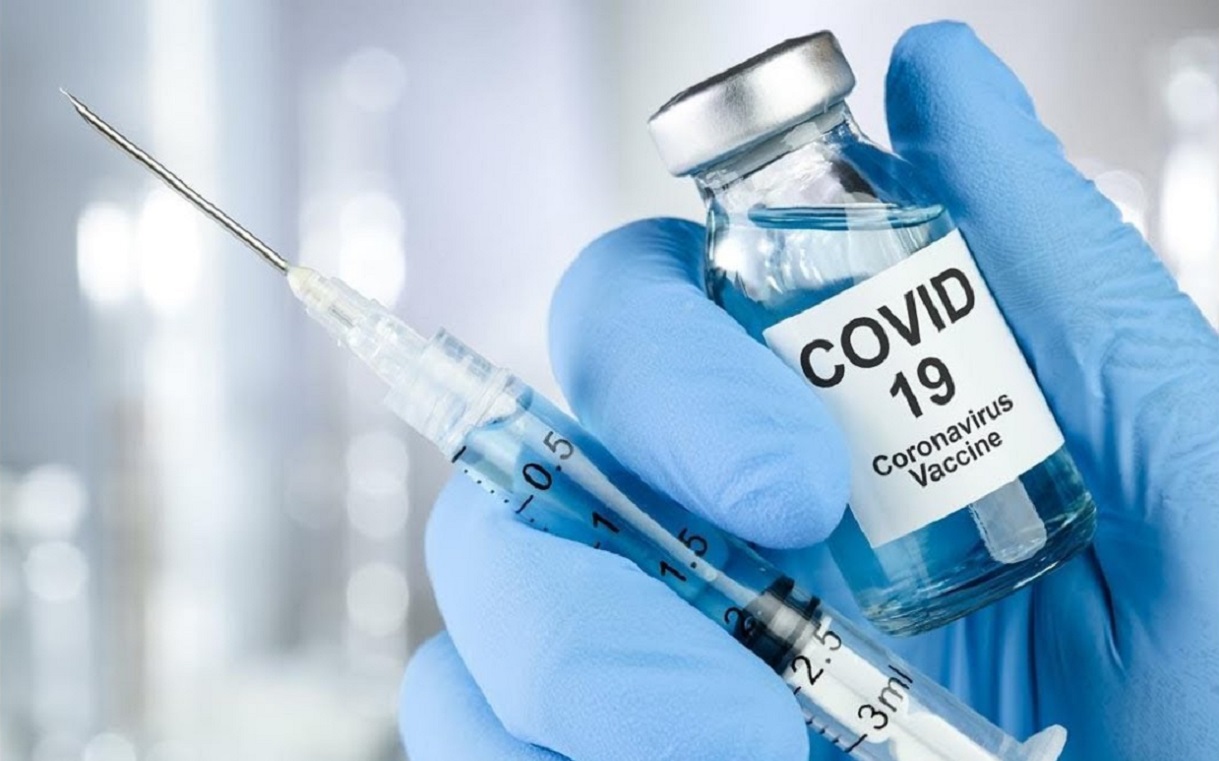 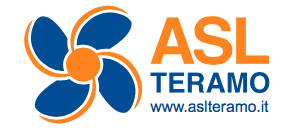 Abruzzo90,9%
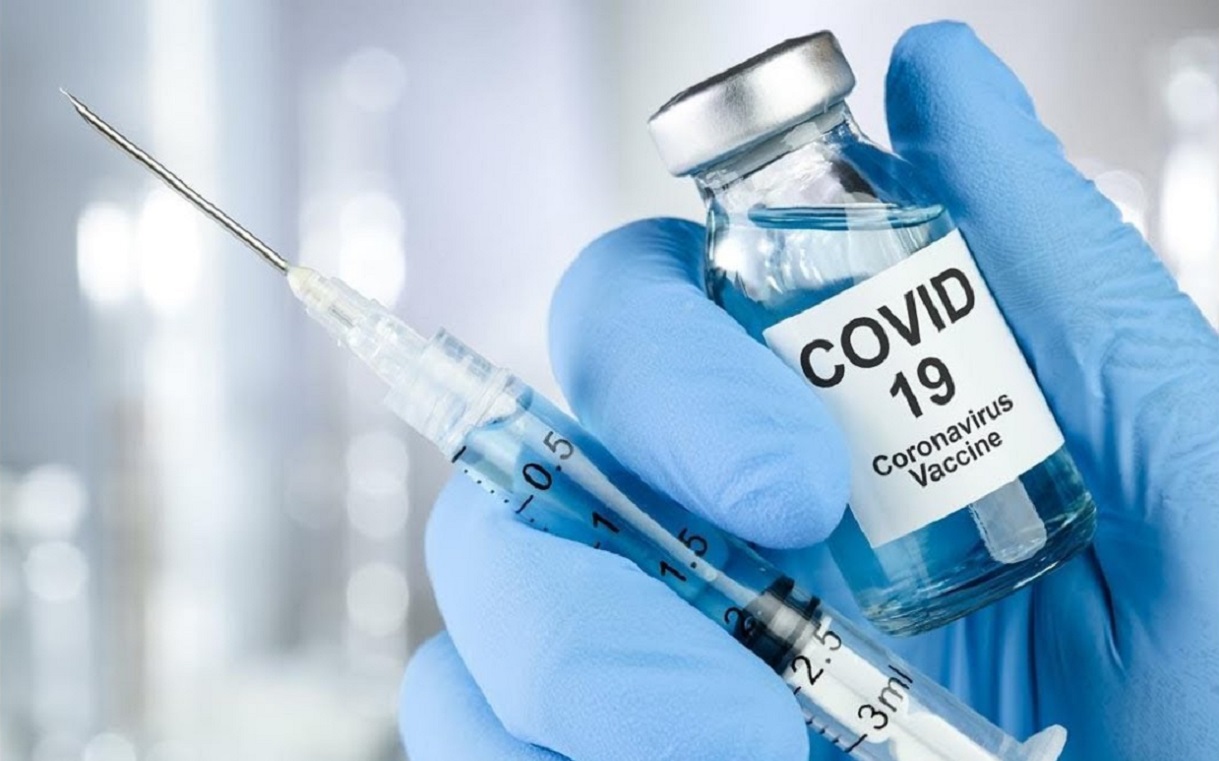 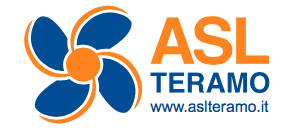 38.857 dosi somministrate23.642 maschi15.215 femmine
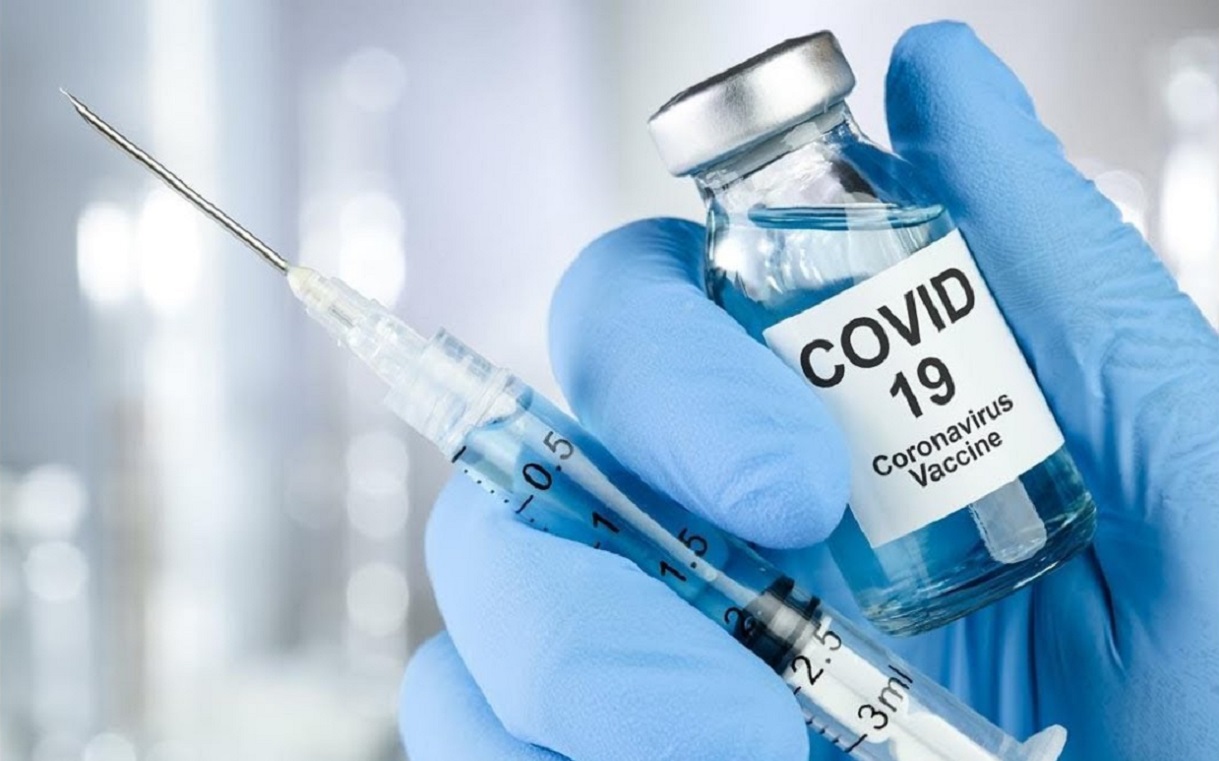 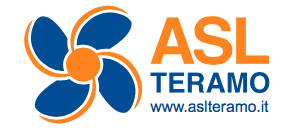 Personale sanitario/socio sanitario 12.502       vaccinazione conclusaRSA RA  1.254            vaccinazione conclusaOver 80 18.822           2° dose in corsoPersonale docente e non docente 7.274		    1° dose conclusaForze dell’ordine 883                1° dose conclusaPenitenziari in corso
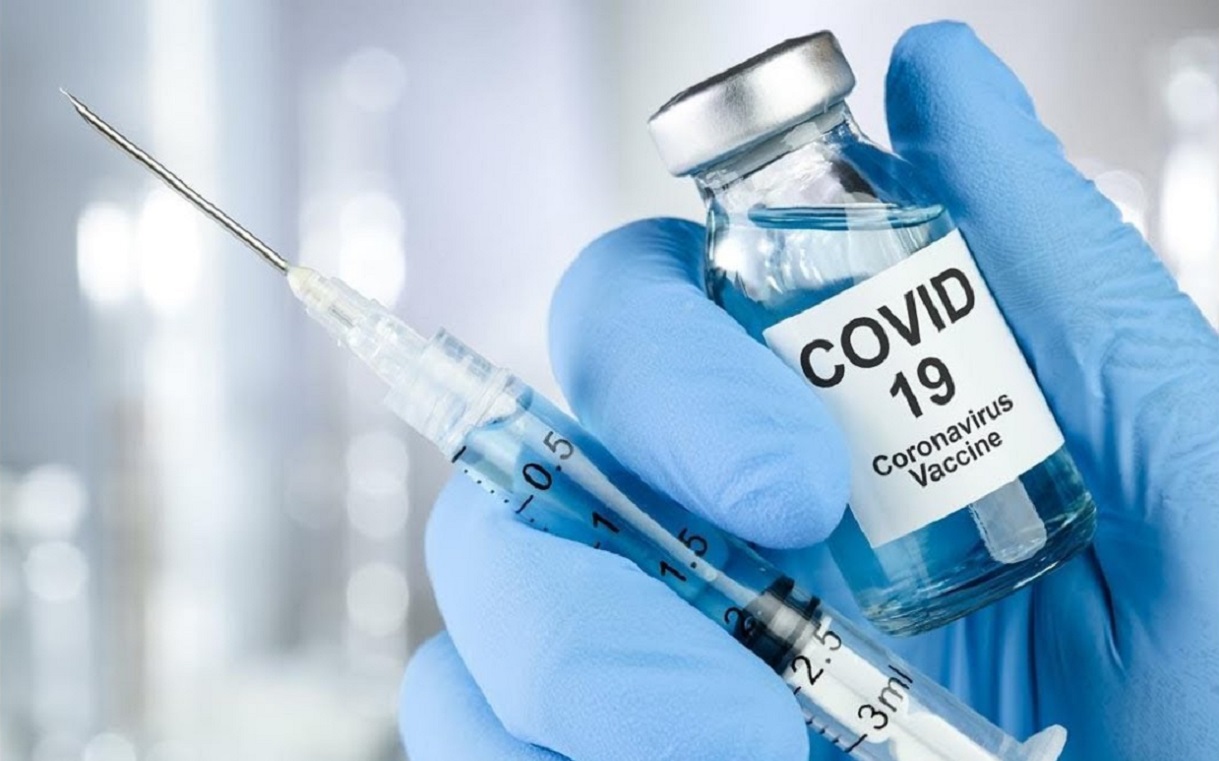 Over 80 ASL Teramo 23.601dato ISTAT 2020
Over 80
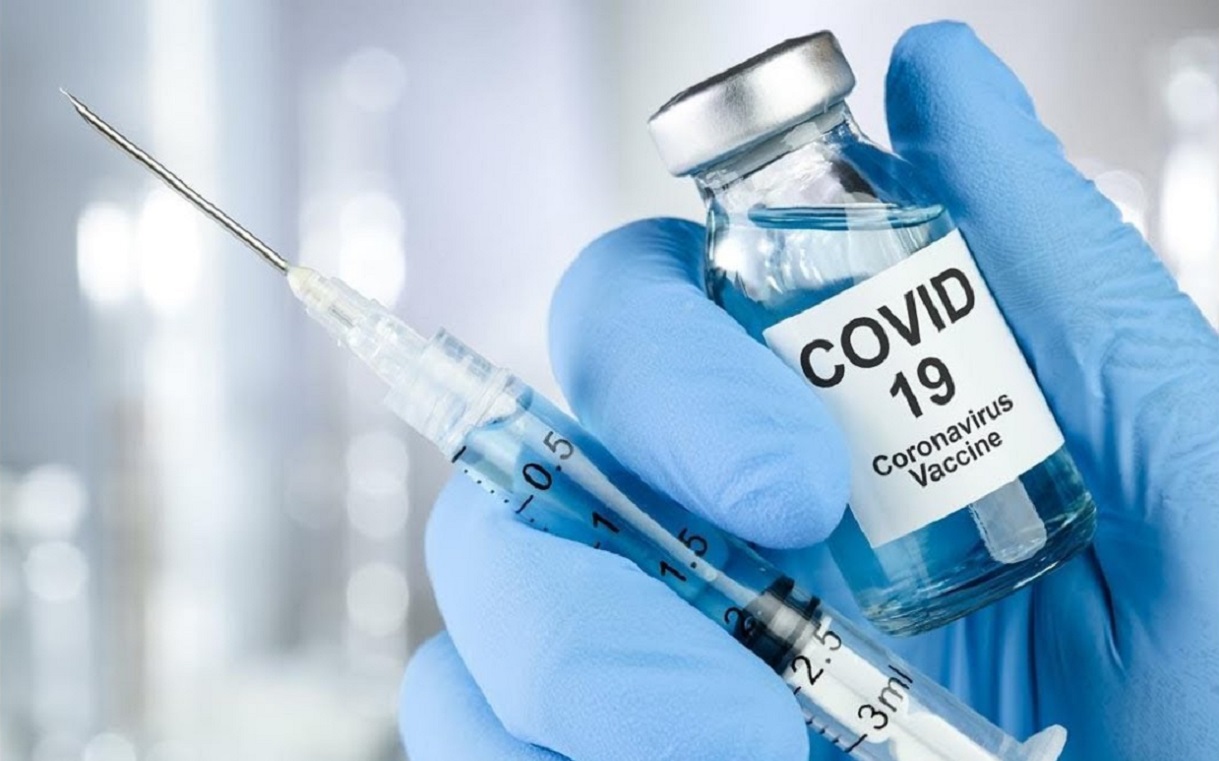 80%
Vaccinati nei Comuni di appartenenza 15.168 
Vaccinati nelle RSA/RA 1.254

Da vaccinare nei domicili 2.400
Totale 18.822
	

C’è un residuo da vaccinare
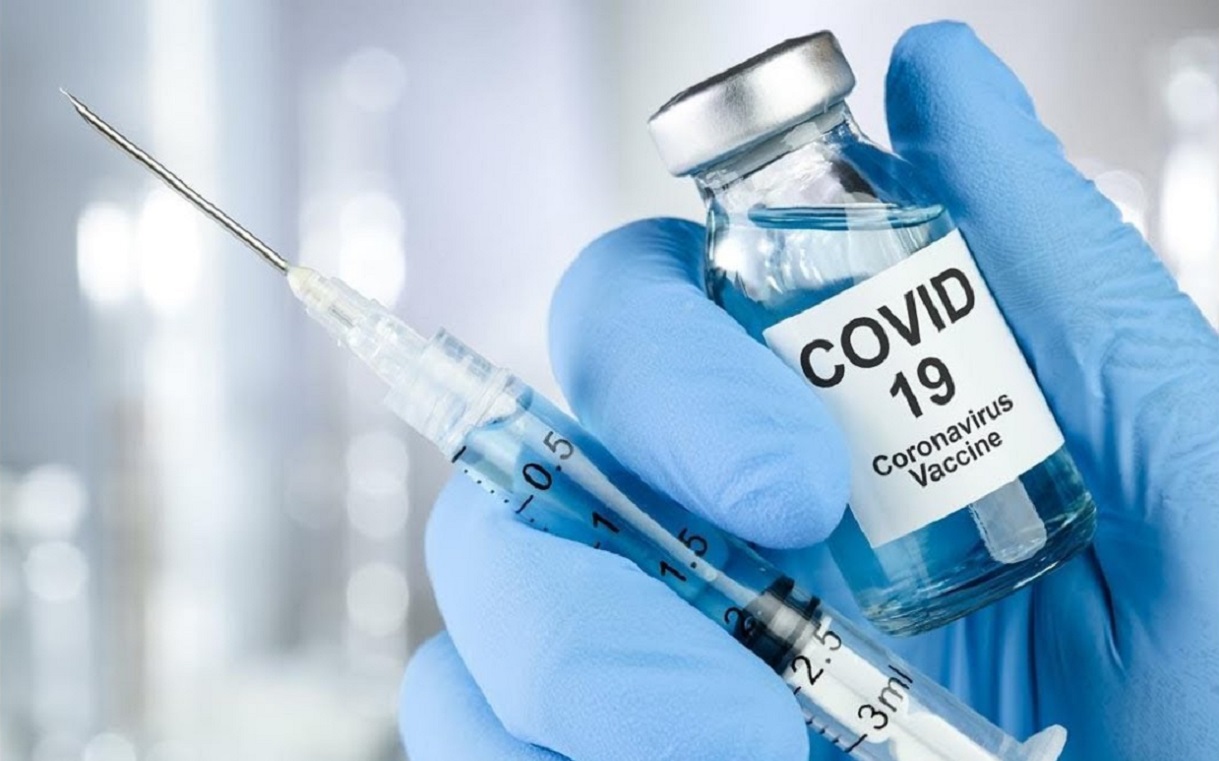 Personale scolastico docente e non docente     8.016
Vaccinati 7.247

															
90%
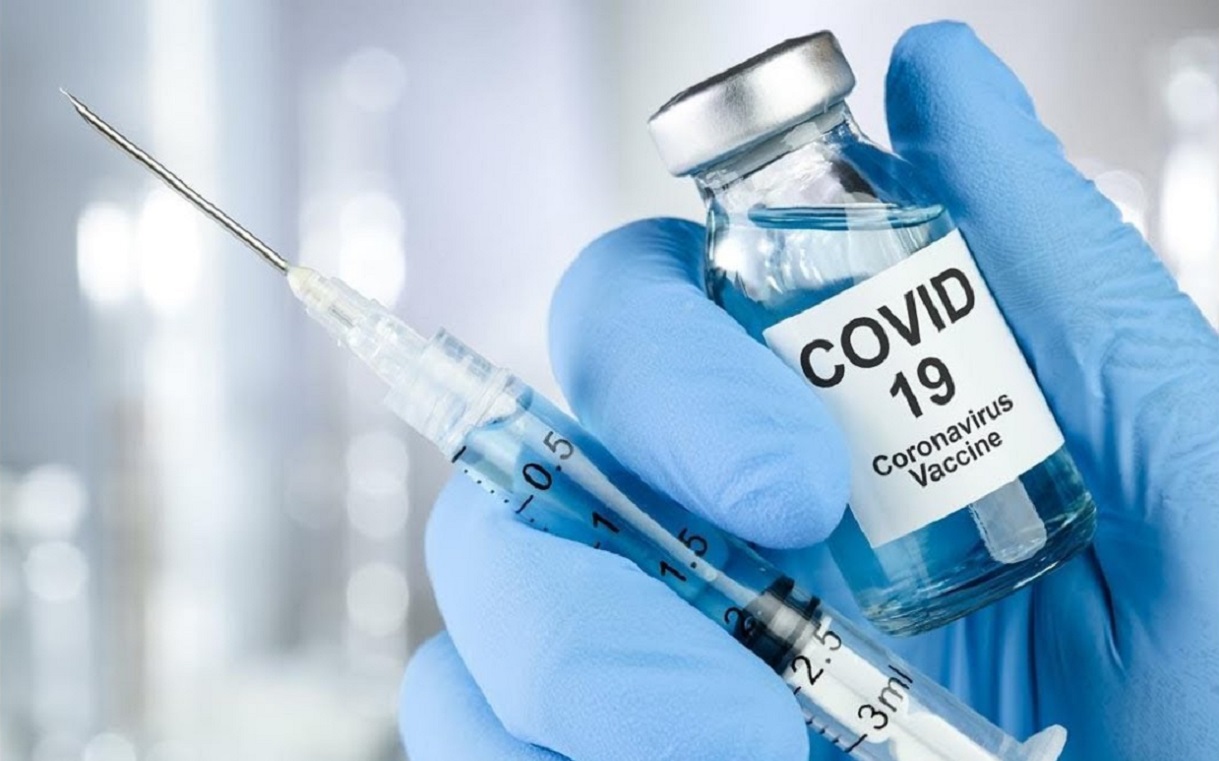 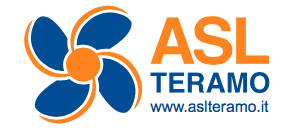 Si va avanti con la disabilità
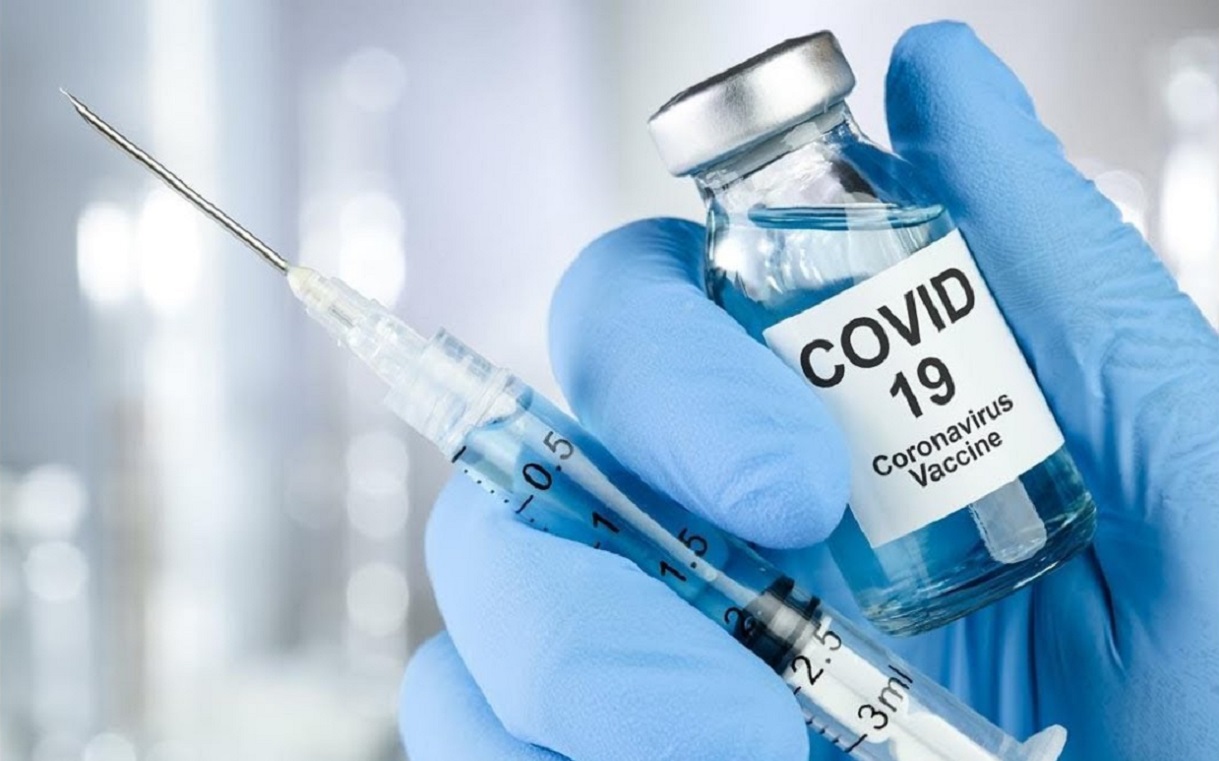 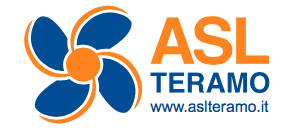 Disabili legge 104/91  -  ASL 04 Teramo
1951